ACHIEVEMENTS
2019-2020
Bunts Sangha’s S.M.Shetty International High School & Junior College, Mumbai ranked no.10th  in India and no 9th  in Mumbai by Education Today under Maharashtra School Merit Awards for Excellence in Education.
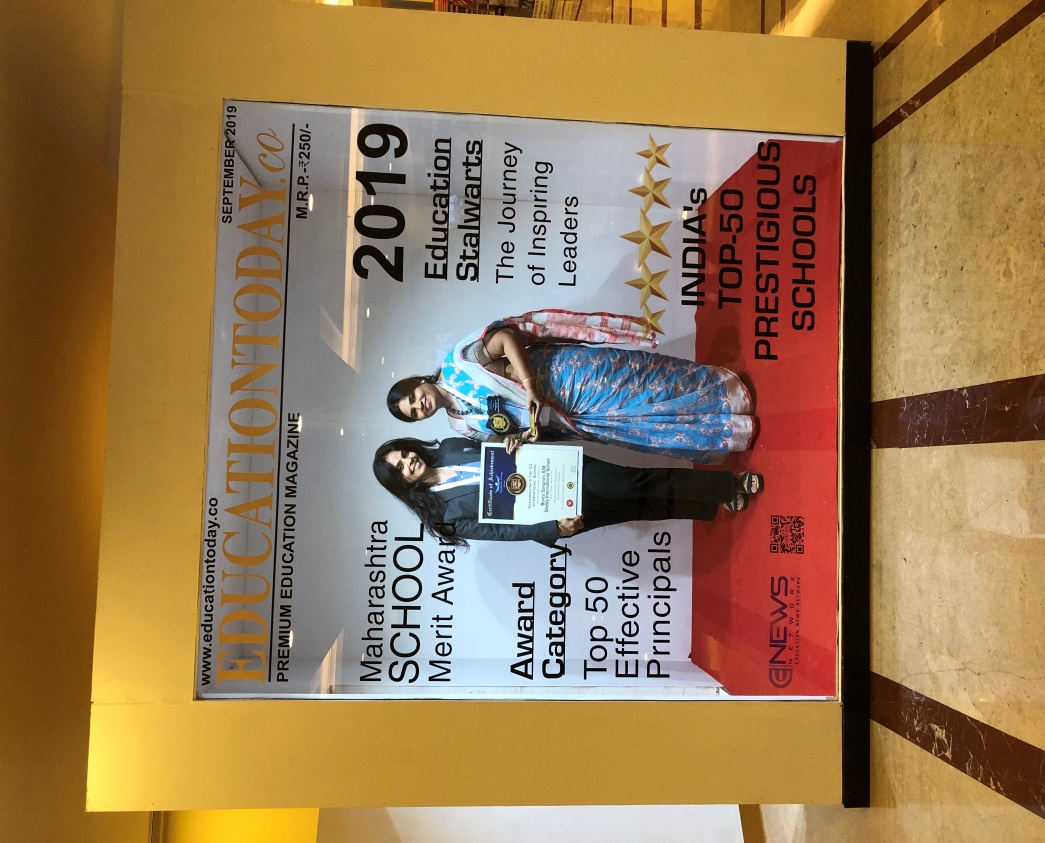 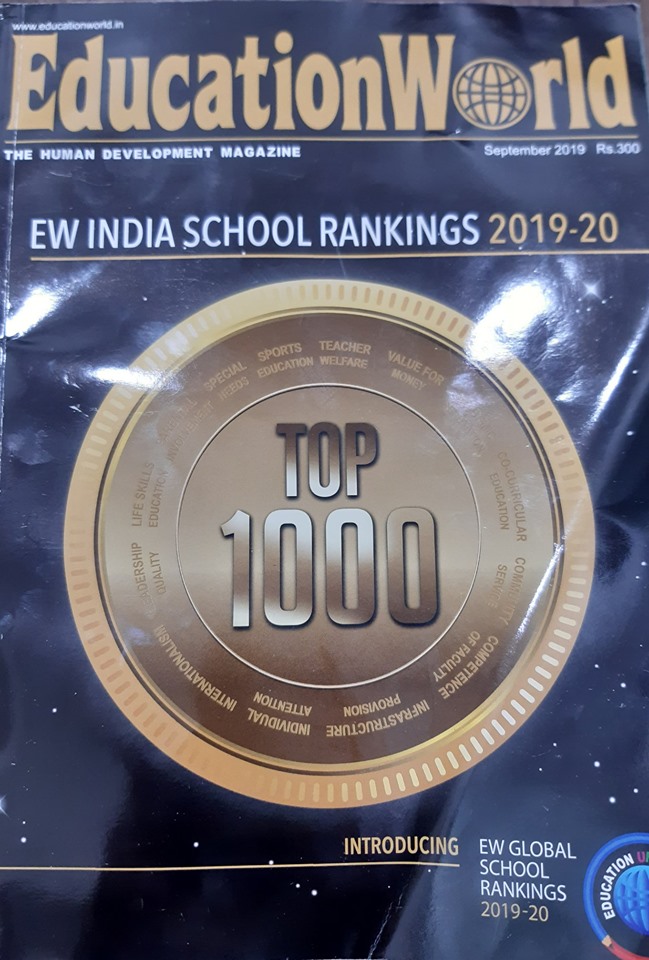 Bunts Sangha's S M Shetty International School and Junior College is Ranked No 36 pan India, Ranked 23 in Maharashtra and Ranked 22 in Mumbai in the category of International Day Schools according to Education World, a leading HumanDevelopment Magazine for the academic year 2019-20.
We are proud to announce that our school has been ranked 6th among schools in Zone C offering the International Curriculum in the recently conducted TIMES School Survey 2019 published on 22nd October 2019.We are grateful to our Management, faculty, students and parents who are instrumental in the success story of our school.
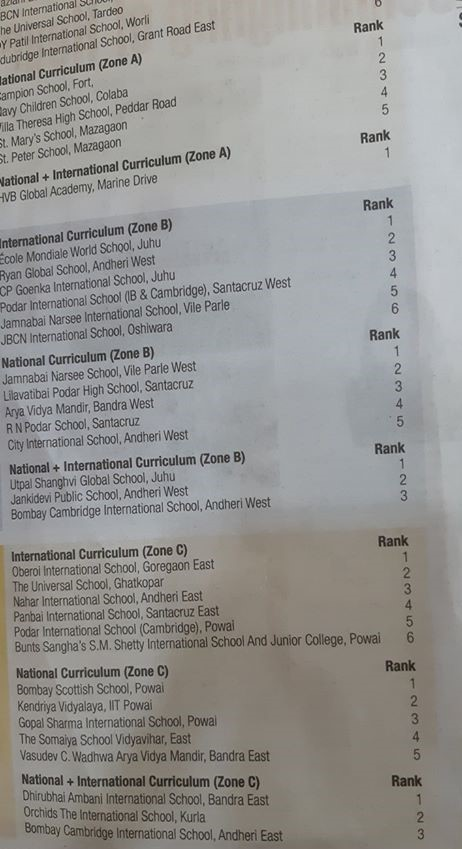 TIMES EDUCATION ICON AWARD 2019
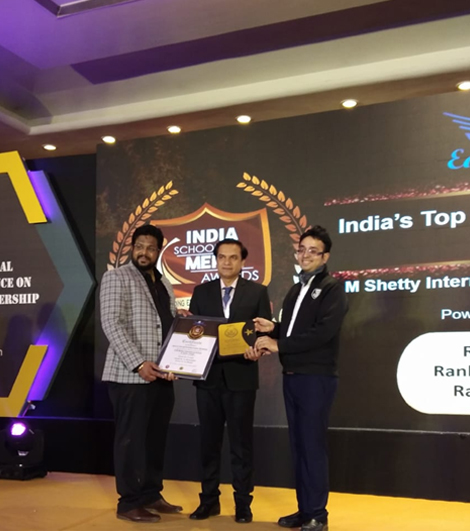 IGCSE, A-LEVEL and IBDP             
2018-2019
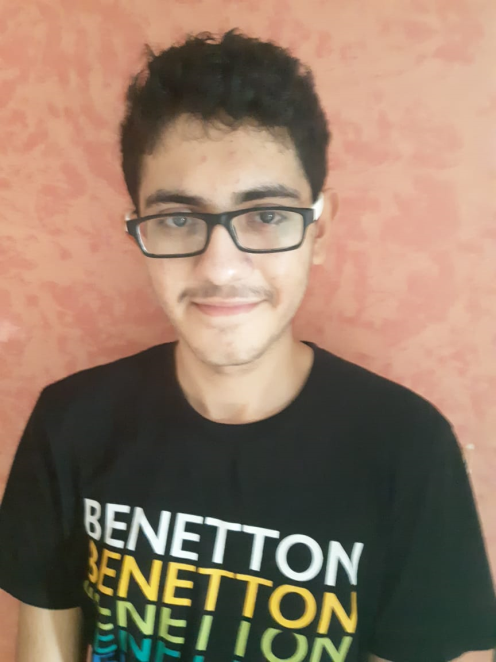 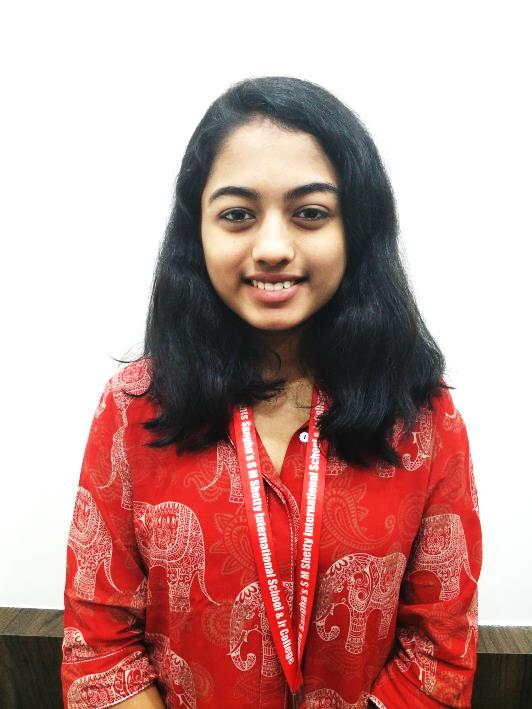 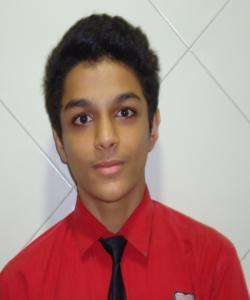 KRITHIK JAIN
34 POINTS
POOJA NAIR
94%
RACHIT MEHTA 
88%
Mr. Rachit Mehta has been awarded the Cambridge Outstanding Learners Award in  the Top of the World Category with a score 100/100 in Mathematics at the IGCSE Examination.
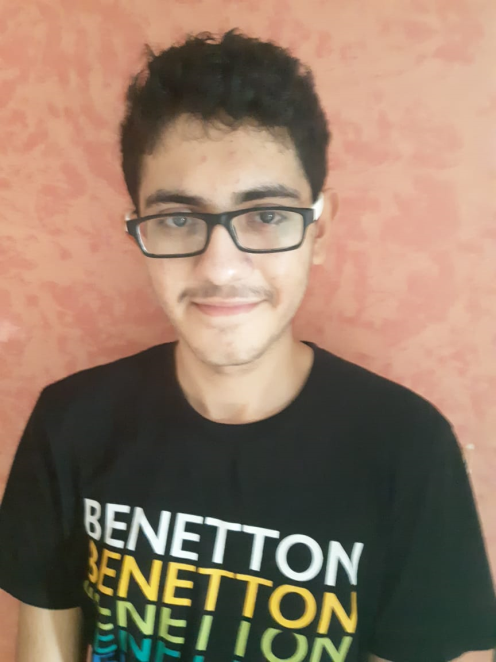 Ms.Arya Nair from IGCSE II won  the Hindustan Times Scholarship of Rs.50,000/- for her essay on ‘ are we too dependent  on our computers  and mobile phones’.
At the Cambridge Checkpoint exams 5 students scored 6/6 in English, Mathematics and  Science at Primary and Secondary Checkpoint
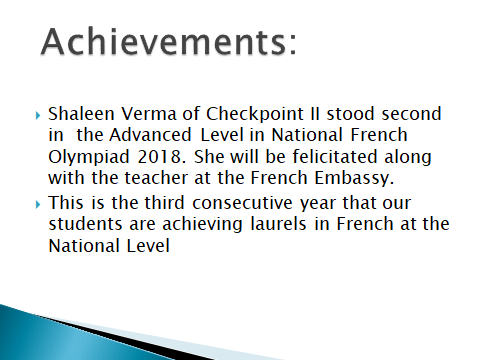 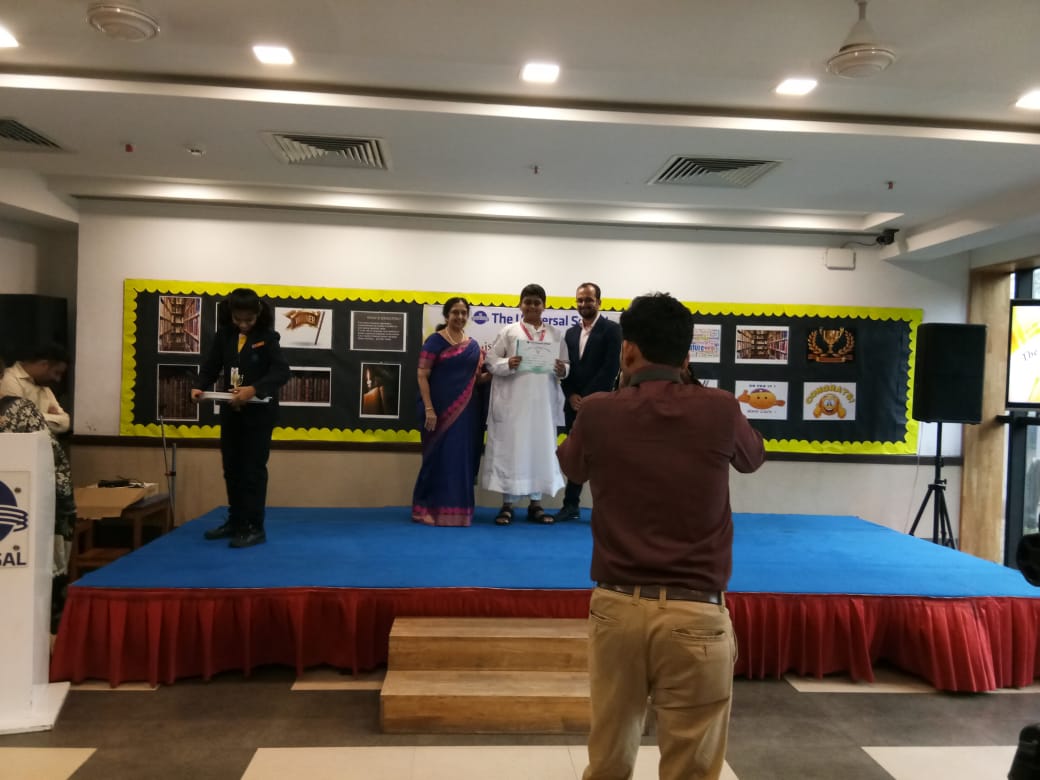 Interschool competition “THE LINGUIST- A LANGUAGE EXTRAVAGANZA” was held on 3rd August 2019 in The Universal School, Mumbai.
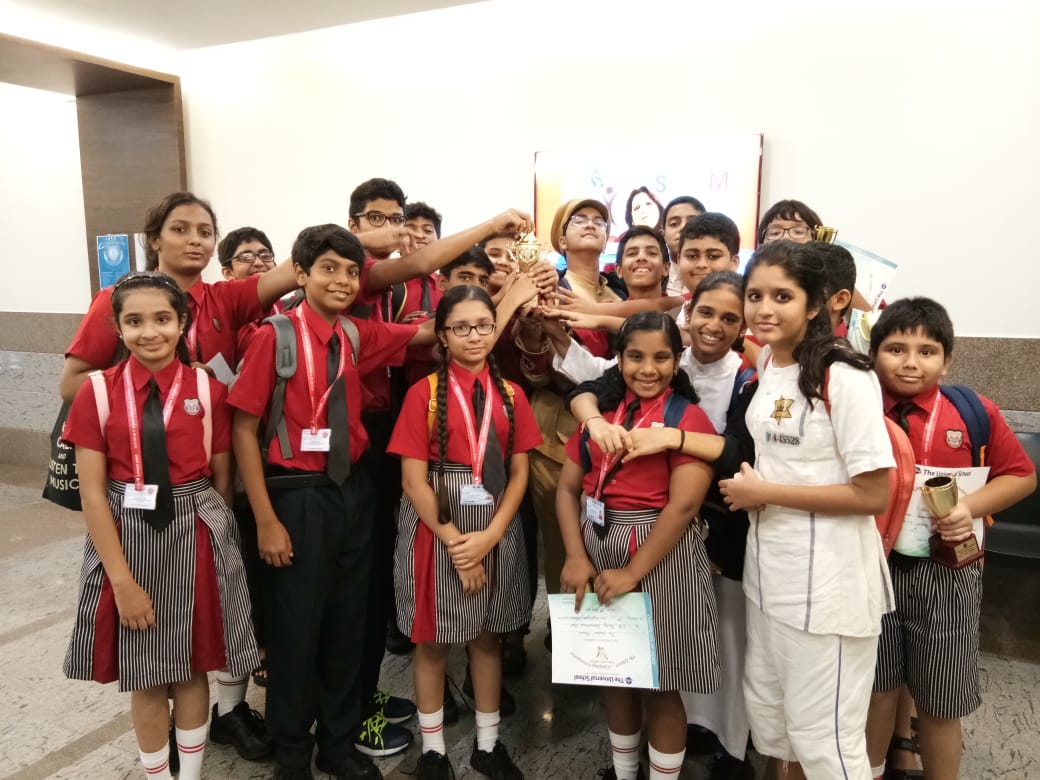 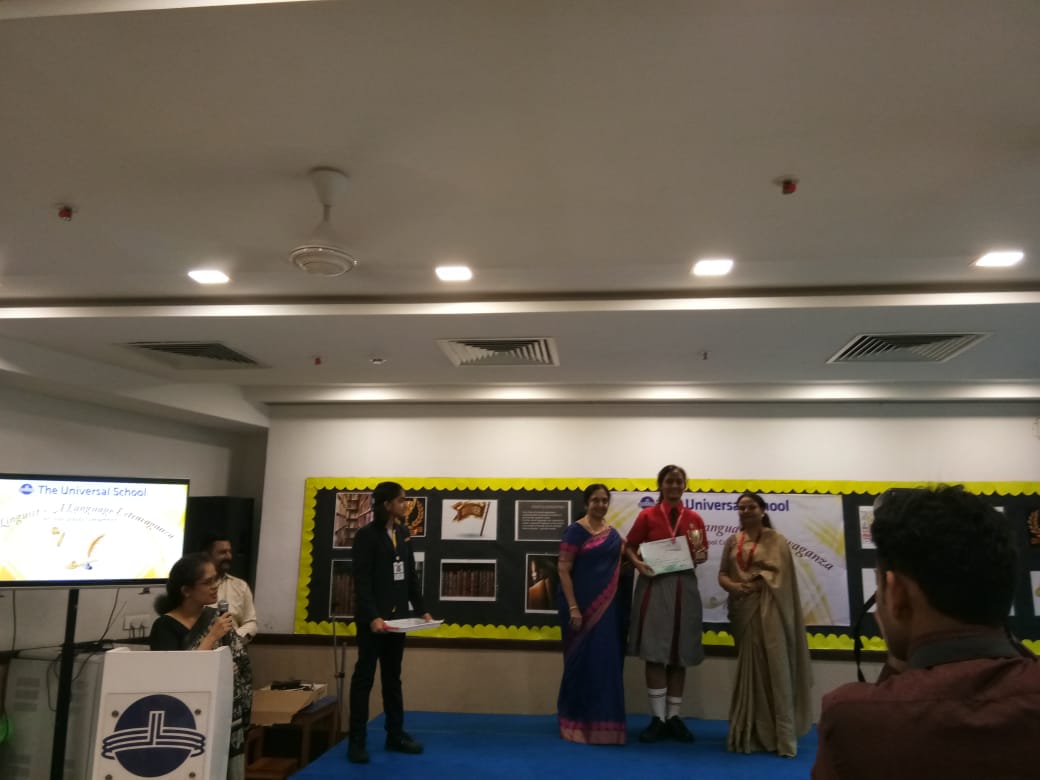 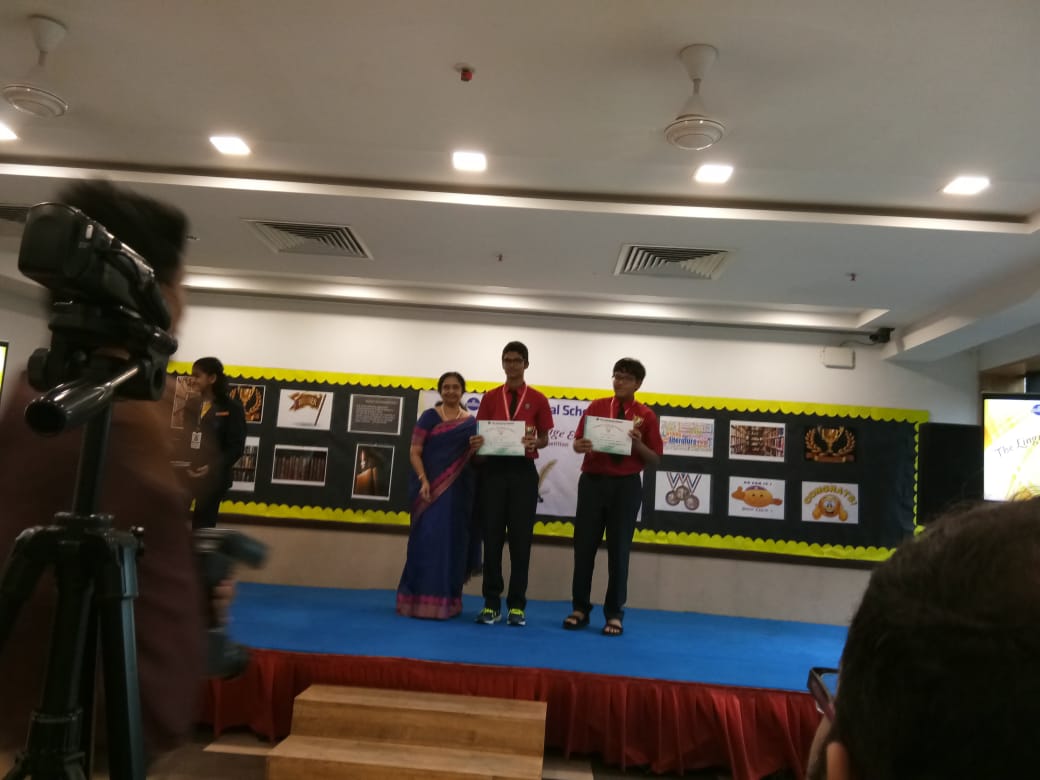 Our students participated in an Interschool competition Vistaura-2019 “Excellentia” held in Gundecha Education Academy on 30th August,2019.
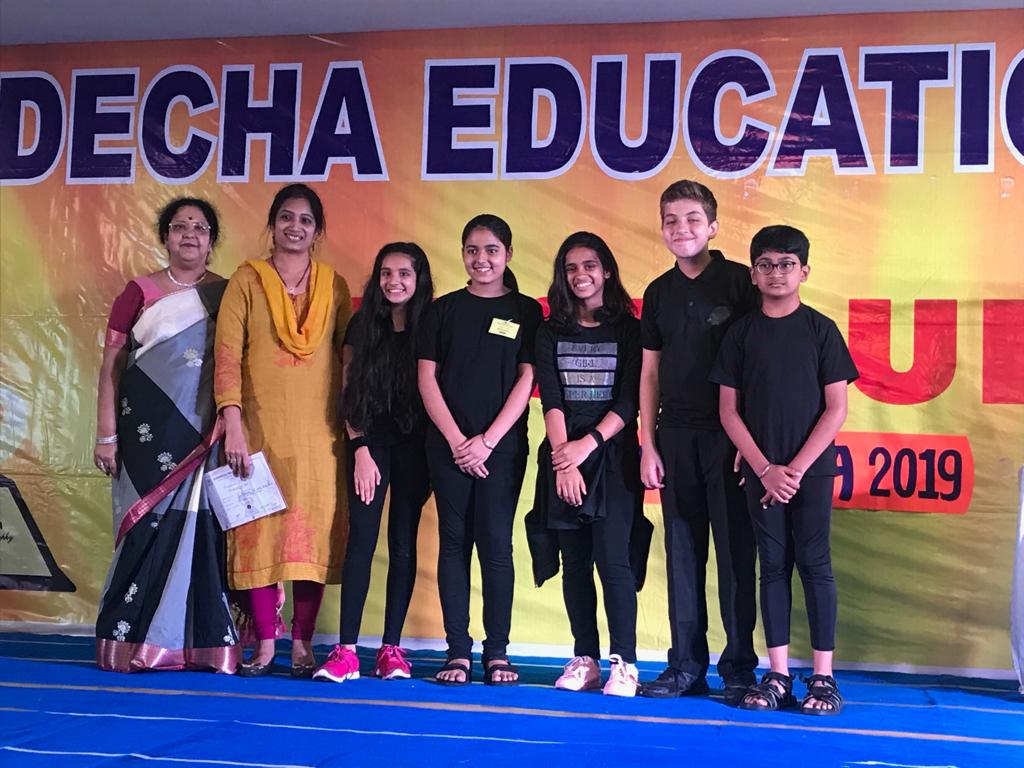 Namaste India 2019, Inter school  competition  for Dance and Music organized  by Pawar  Public School, Mumbai
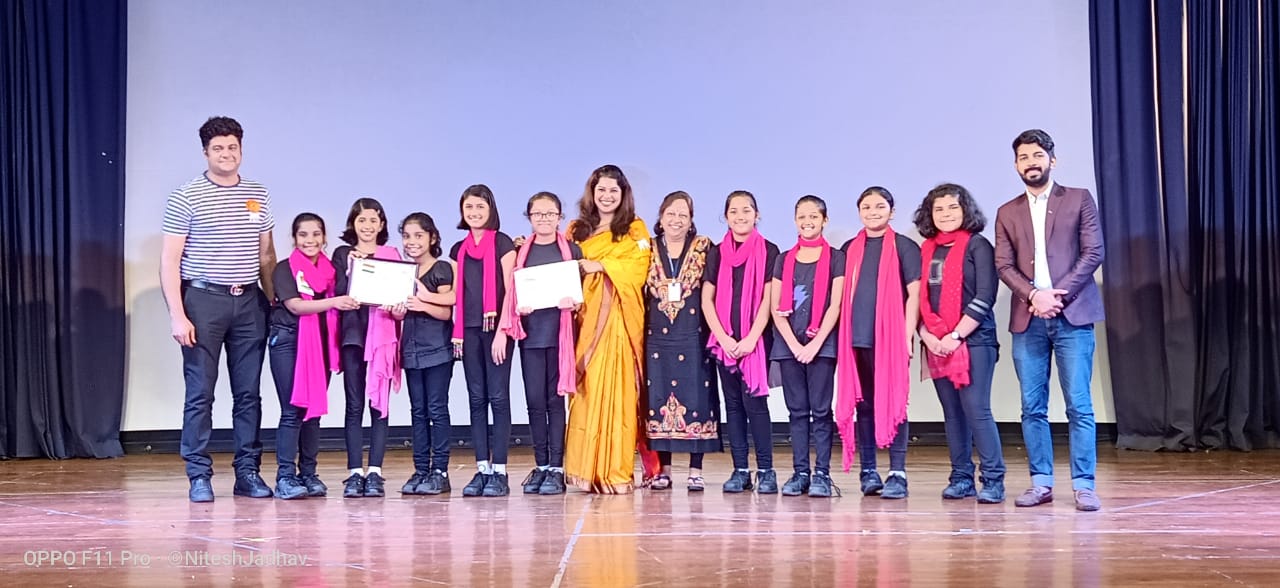 Our School won 'Best Choreography Award' at the 10th Lions Inter School Folk Dance Competition organized by Lions Club, Vidyavihar, Mumbai
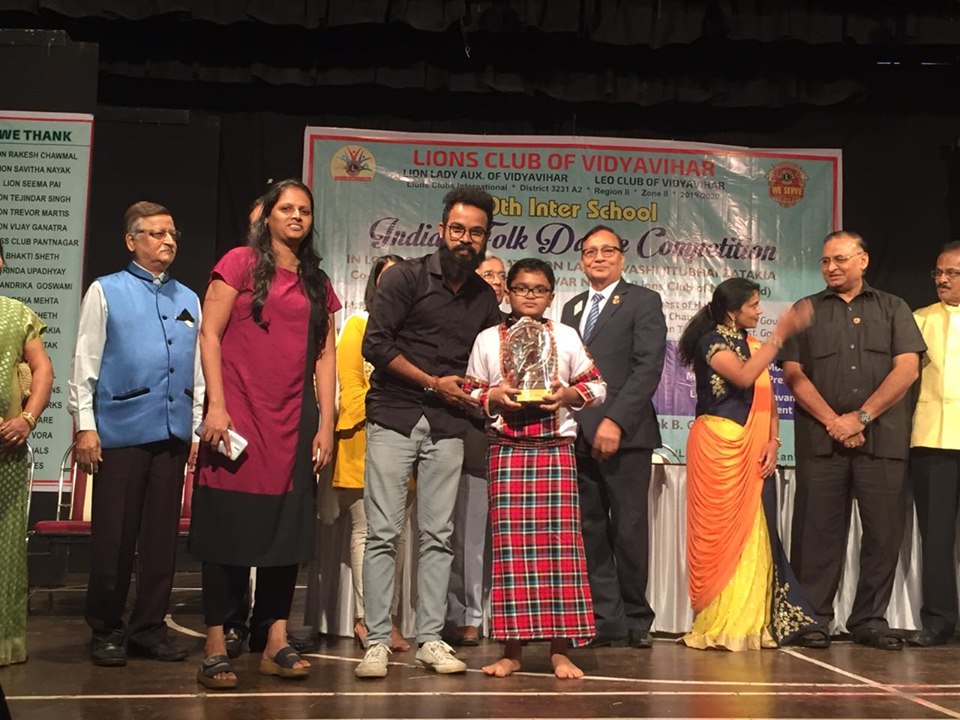 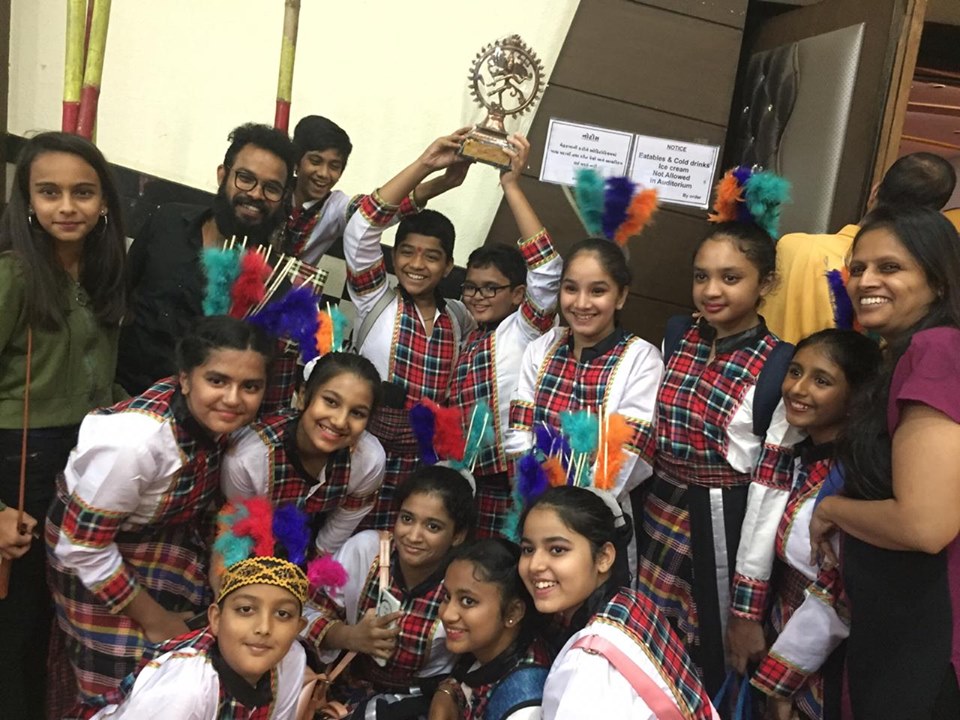 Our students participated in an inter-school Art and Humanities day competition organized by Seven Isles International School and won many prizes exhibiting their skills in multi-disciplinary areas.
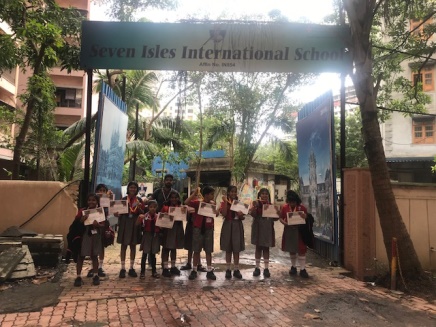 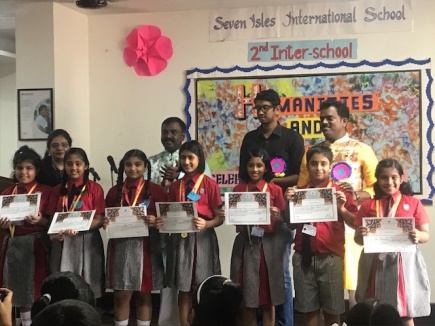 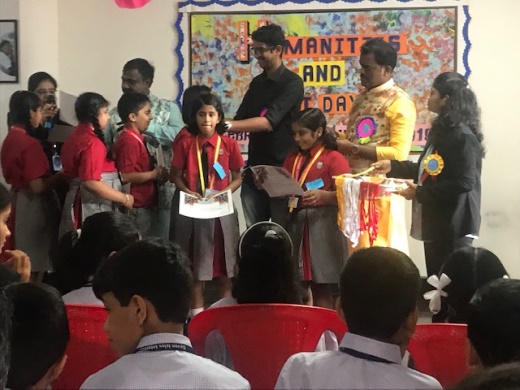 MISAESTHETICS
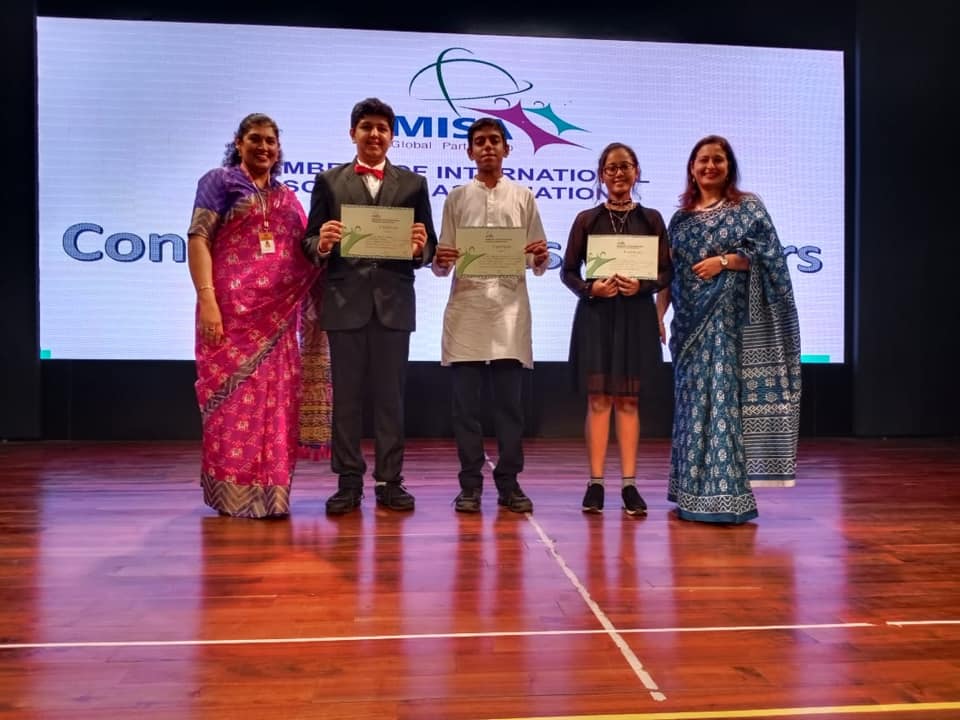 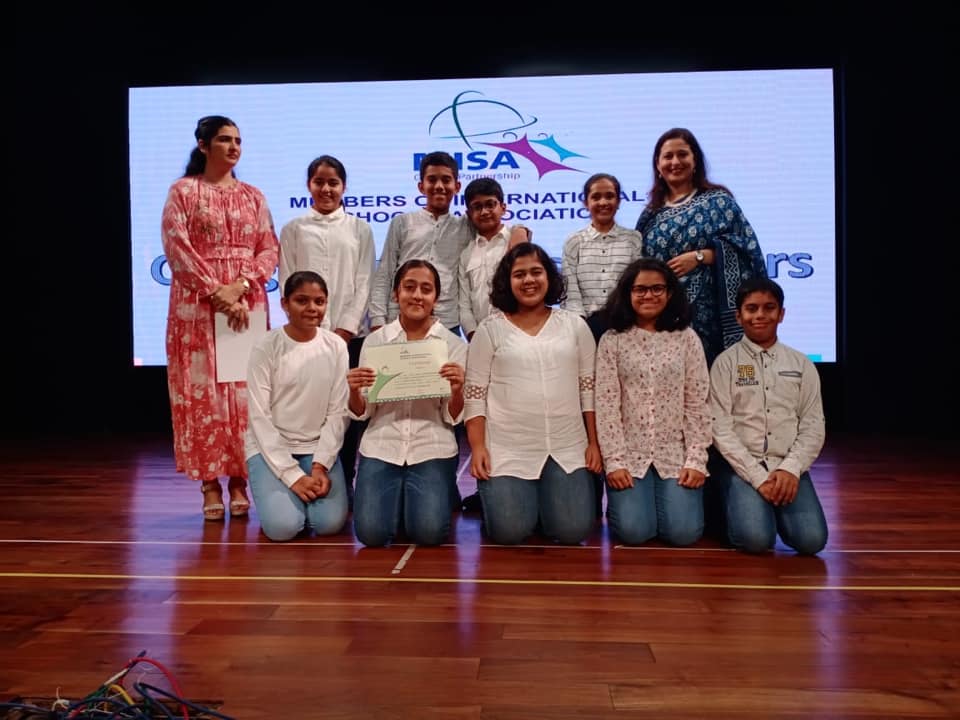 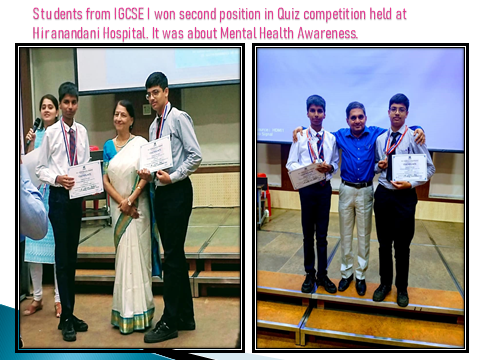 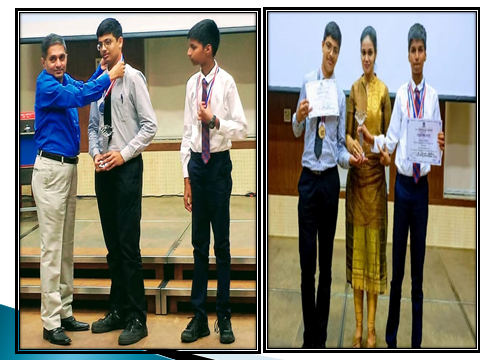 Martial Arts
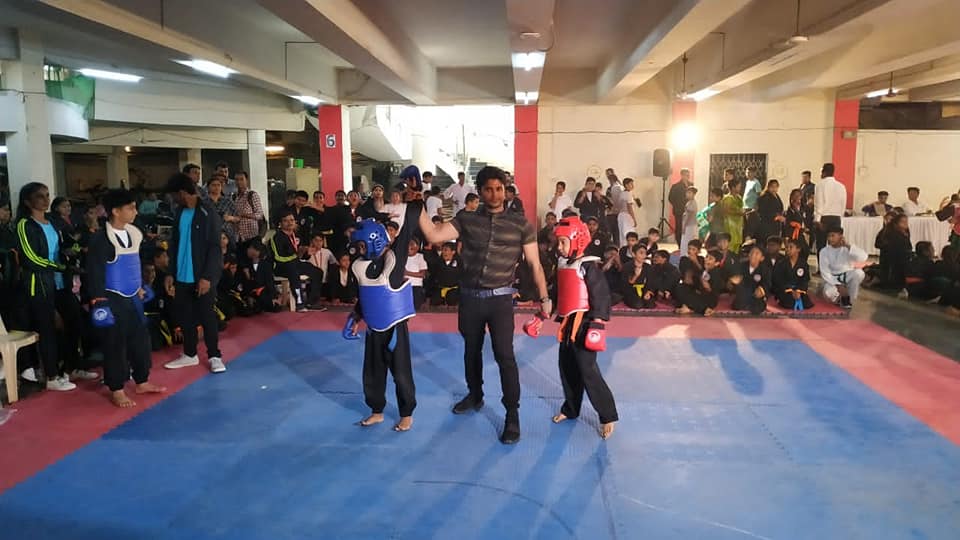 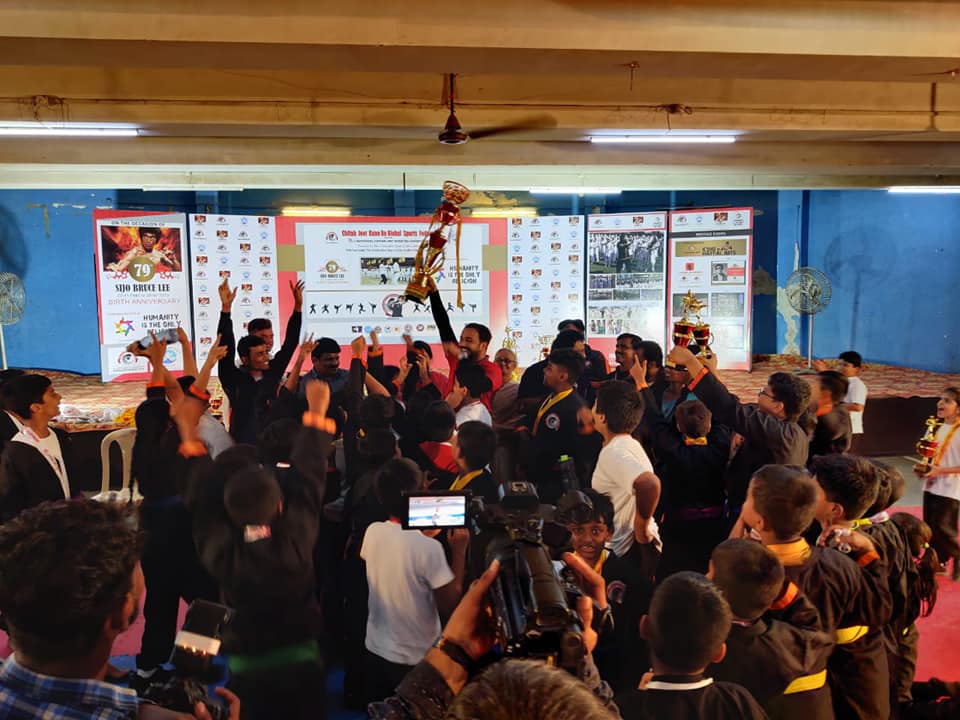 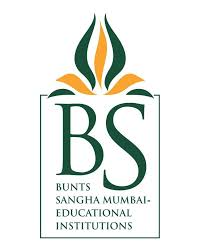 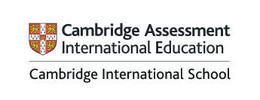 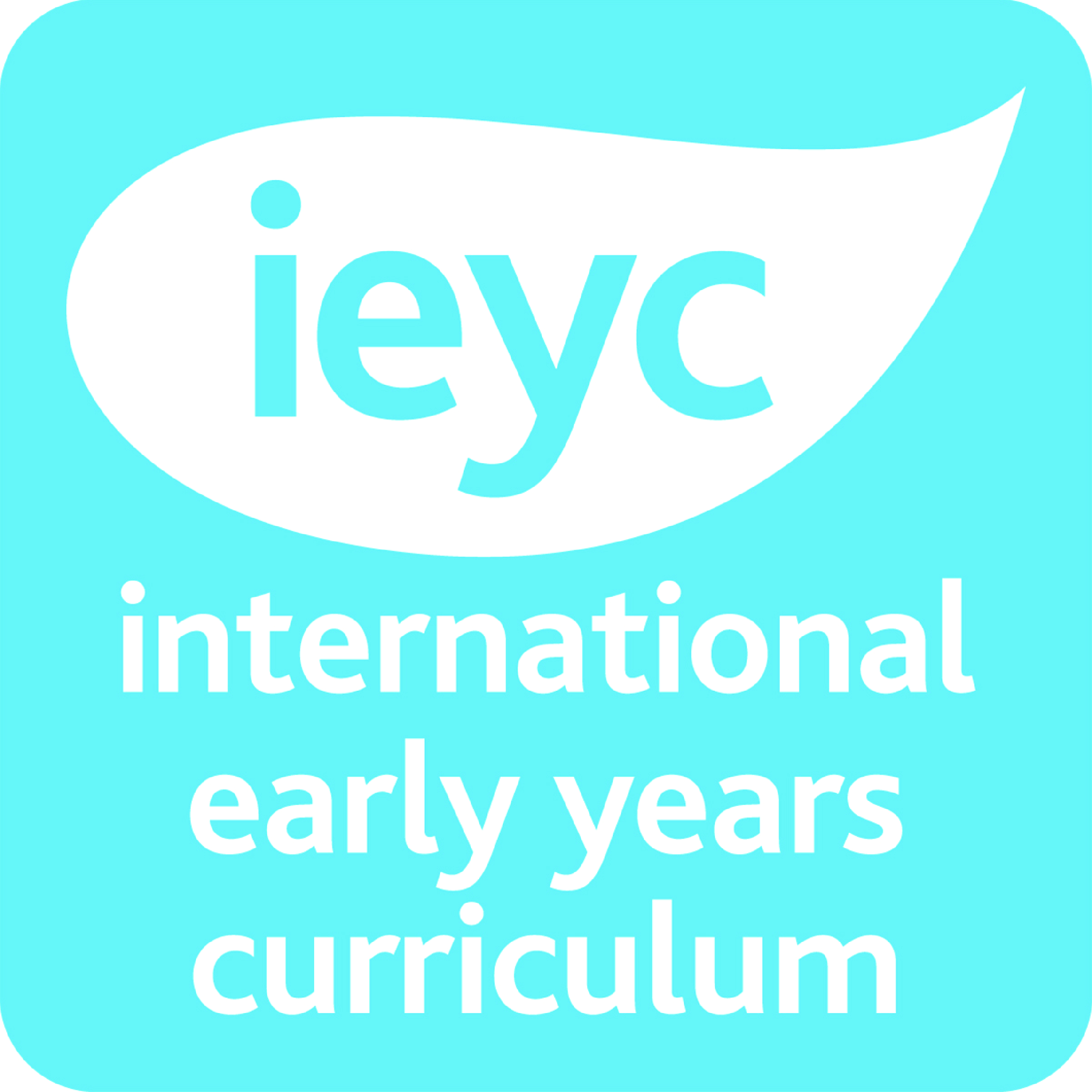 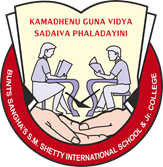 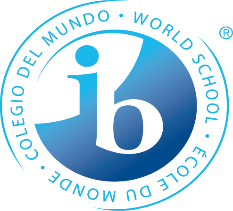 Ms. Khushi Krishna from CP – IV D won IX Rank in Maharashtra State Championship,2018-2019 of the Marrs International Spelling  Bee in Category III
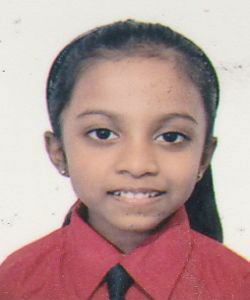